KS1 English at 
Cranwell Primary School
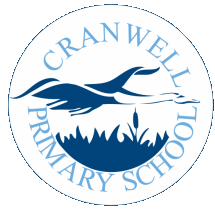 Please note some of this information has been directly copied from original SATs papers 2018.
[Speaker Notes: DISPLAY ON ENTRY]
What is the KS1 English Curriculum composed of?
Reading – decoding and comprehension;
  Writing – composition, vocabulary, spelling,    
      punctuation and grammar, handwriting &    
      presentation; 
  Speaking and Listening.
[Speaker Notes: What does the English curriculum include? 

Reading -  decoding words and comprehension. 
  
Writing – composition  - how pieces of writing are put together.
             - vocabulary -  the words used in writing 
                                      related vocab / moving from simple everyday words into more creative and interesting vocabulary. 
Spelling
 
Punctuation  -  full stop, capital letter, comma, exclamation mark, question mark, apostrophes for omissions and possession.  

Grammar   –    The study of how words are used to make sentences. 

Handwriting & Presentation  -  letter formation / size / orientation / ascenders / descenders.   

Speaking and Listening – Drama]
What is expected of our children by the         time they reach May of Year Two?
Statutory Assessment Tests  (SATs) take place in May of Year Two.  

Children take tests in:

Reading   (2 papers)  
Spelling   (20 words)           
Punctuation & Grammar (20 questions)

Writing is not assessed as a test but a collection of evidence from across the curriculum from throughout the year. 
 
KS1 tests are all marked internally before being moderated internally within our own school and where possible with our cluster schools. Following this external moderation takes place.  After all results have been validated we then report to parents in our end of year reports in July.
[Speaker Notes: So By the end of Year 2 children sit the SAT’S tests

These are statutory assessments which take place throughout the month of May.]
What is expected of our children by the time they reach May of Year Two?
Children nationally are expected to reach the ‘expected standard’. (WAES) 

Particularly able children will achieve ‘greater depth within the expected standard’. (GDES)  

Some children may find this ‘expected standard’ too challenging and will be judged as ‘Working towards the expected standard’. (WTES)
[Speaker Notes: So by the end of Year 2  
The average child ideally meets the EXPECTED STANDARD and are judged to be WORKING AT EXPECTED STANDARD.

Children who achieve more highly reach GREATER DEPTHS 

those who are making slower progress continue to WORK TOAWARDS EXPECTED STANDARD.]
Writing at KS1
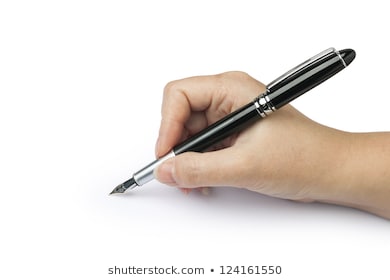 Writing Assessment Framework.
Working at the expected standard The pupil can, after discussion with the teacher: 
write simple, coherent narratives about personal experiences and those of others (real or fictional) 
write about real events, recording these simply and clearly 
demarcate most sentences in their writing with capital letters and full stops, and use question marks correctly when required 
use present and past tense mostly correctly and consistently 
use co-ordination (e.g. or / and / but) and some subordination (e.g. when / if / that / because, where ) to join clauses 
segment spoken words into phonemes and represent these by graphemes, spelling many of these words correctly and making phonically-plausible attempts at others 
spell many common exception words* 
form capital letters and digits of the correct size, orientation and relationship to one another and to lower-case letters 
use spacing between words that reflects the size of the letters.
[Speaker Notes: CO-ORDINATION  -  AND /  BUT / OR   
                                   These are words used to join together two clauses in a sentence.  The clauses make sense on their own!

SUBORDINATION  - A subordinate clause contains a subject and a verb but it needs to be attached to a main clause because it cannot make sense on its own  eg
                                                   I first met her in Paris       where                 I lived as a small child.
                                                       Main Clause                 connective            subordinate clause (doesn’t make sense on own)]
Writing Assessment Framework.
Working at greater depth The pupil can, after discussion with the teacher: 

• write effectively and coherently for different purposes, drawing on  
  their reading to inform the vocabulary and grammar of their   
   writing 
• make simple additions, revisions and proof-reading corrections to     
   their own writing 
• use the punctuation taught at key stage 1 mostly correctly
• spell most common exception words 
• add suffixes to spell most words correctly in their writing (e.g. –   
   ment,  –ness, –ful, –less, –ly)* 
• use the diagonal and horizontal strokes needed to join some  
   letters.
[Speaker Notes: EDITING  & SELF CORRECTING

SPELLING – NO EXCEPTIONS]
What makes this piece of writing the   ‘expected standard’?
COMPOSITION:

This narrative begins with the imperative verb ‘Meet Fred’ reflecting the original opening to the story. 

The pupil has used the ideas from the original story but made it their own. They have found their own machine in the attic and put all the parts together. As in the original story something goes wrong and then the problem is resolved. 

The use of adverbials show the child’s ability to sequence events . The use of adverbials contribute effectively to the coherence of the narrative.  One day… just then… First…. Soon… Suddenly… From that day on…

Speech is used effectively  as in Mum’s words to Fred at the start and Fred’s musings when the computer ‘said Dell’. ‘Whatever does that mean? Thought Fred’. In both cases the end punctuation is correct.
[Speaker Notes: So… what does the ‘expected standard’ look like in writing?

COMPOSITION = HOW THE WRITING IS PUT TOGETHER. 

ADVERBIALS –]
What makes this piece of writing the ‘expected standard’?
GRAMMAR & PUNCTUATION:

The use of present tense to open the story and introduce the character. 
The consistent use of past tense throughout the rest of the story.
The use of the Co-ordinating conjunction  ‘and’ to join two main clauses.
Virtually all sentences are correctly demarcated with capital letters and full stops. 
The question mark is used correctly.
The exclamation mark is used correctly.
[Speaker Notes: PRESENT TENSE (OPENS) 

PAST TENSE – THROUGHOUT

CONJUNCTIONS – ‘AND’ 

PUNCTUATION      FULL STOPS  / CAPS  /  QUESTION MARKS / EXCLAMATION MARKS]
What makes this piece of writing the ‘expected standard’?
TRANSCRIPT:

Capital letters are mostly of correct size, orientation and in relationship to one another and to lower case letters.
Handwriting is well-formed and lower case letters are consistent in size. 
Diagonal and horizontal strokes needed to join some letters are very clear. 
The spacing between words reflects the size of the letters. 
Many words are spelt correctly.
Many Year 1 and Year 2 common exception words are spelt correctly. 
The digit 3 is correct size in relation to the lower case letters.
[Speaker Notes: TRANSCRIPT

HANDWRITING

SPELLING]
How do we support the children to reach this ‘expected standard’?
Share lots of books which emulate the particular text type. 
 Talk and have discussions
 Use drama to help the children ‘get into character’ and empathise.
 Develop and extend the vocabulary knowledge linked to a topic.
Identify the key features of the key text type.  
Plan writing by using a planning template.
Write 
Self edit and peer edit 
Produce final published pieces of work.
[Speaker Notes: Stimulus – image, music, film excerpt, poem, book, cross-curricular?

With peers, groups and as a class.  

Editing – with peers, self-editing, use of a dictionary.  

Published piece – by hand or on computer.  A selection.]
Reading at KS1
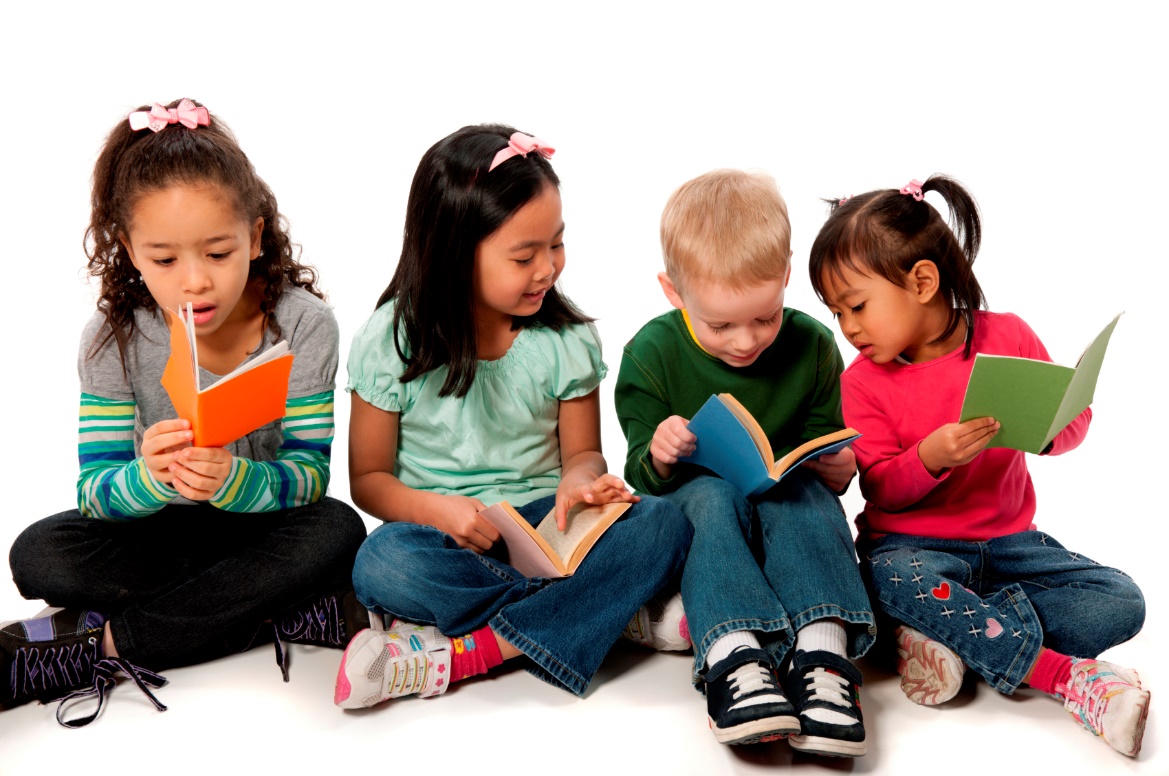 Reading Assessment Framework.
Working at the expected standard:
The pupil can: 
• read accurately most words of two or more syllables 
• read most words containing common suffixes* 
• read most common exception words.* 
In age-appropriate1 books, the pupil can: 
• read most words accurately without overt sounding and blending, and sufficiently fluently to allow them to focus on their understanding rather than on decoding individual words.
• sound out most unfamiliar words accurately, without undue hesitation. In a book that they can already read fluently, the pupil can: 
• check it makes sense to them, correcting any inaccurate reading 
• answer questions and make some inferences 
• explain what has happened so far in what they have read.
[Speaker Notes: MAINLY RETRIEVAL]
Reading Assessment Framework.
Working at greater depth within the expected standard 

The pupil can, in a book they are reading independently: 

•   make inferences 
•   make a plausible prediction about what might   
     happen  on the basis of what has been read so far 
•   make links between the book they are reading and   
    other books they have read.
[Speaker Notes: INFERENCE / DEDUCTION / INTERPRETATION]
What does the ‘expected standard’ look like in reading?
https://youtu.be/-v3XOsTF33Y
Where do we get our evidence from to make our judgements?
A wide range of evidence is relied upon to support our teacher assessments.

Evidence includes: 
questions answered within the statutory KS1 English reading tests.
examples of pupils’ responses to reading (for example, a task set following a reading session) 
teachers’ records or notes about an individual pupil’s reading, produced as part of day-to-day assessment (for example, marking in books, or a formal record of the pupil’s progress in reading) 
teachers’ records or notes about discussions that they have had with pupils about their reading at school or at home
[Speaker Notes: Have a read through.]
Key stage reading assessment focusses focus on…
(1a) Draw on knowledge of vocabulary to understand texts.

(1b) Identify/explain key aspects of fiction and non-fiction       
         texts such as characters events, titles and information.

(1c) Identify and explain the sequence of events in texts.

(1d) Make inferences from the text.
[Speaker Notes: HAND OUT COPIES OF PAPER 1 AND PAPER 2]
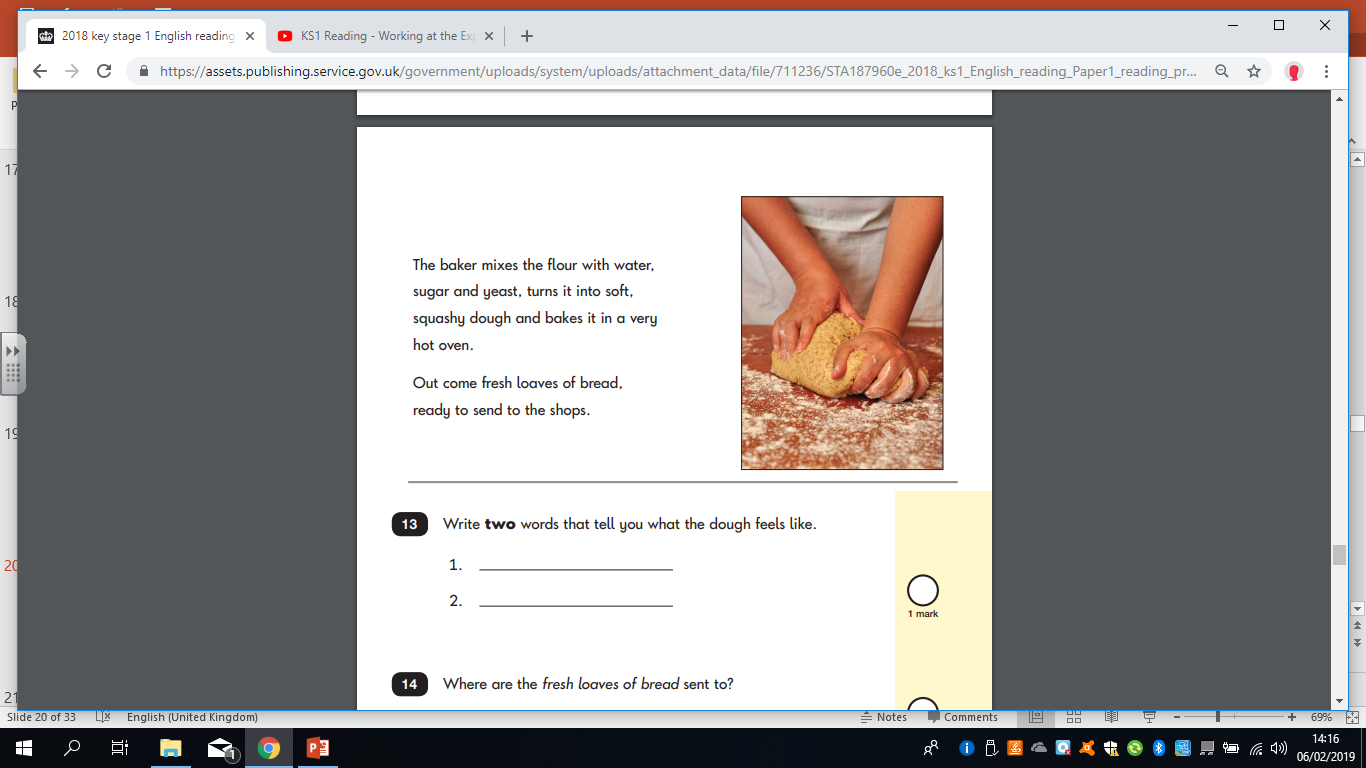 (1a)
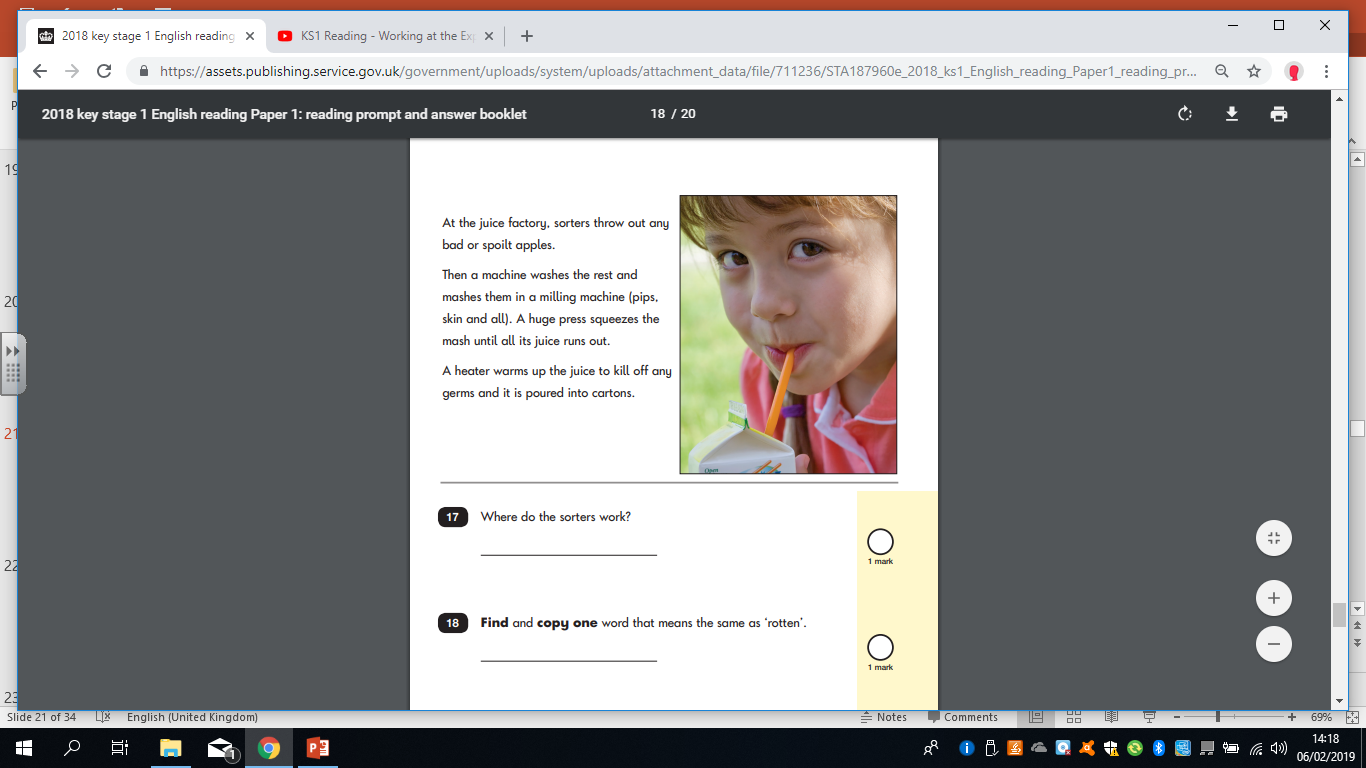 (1b)
(1a)
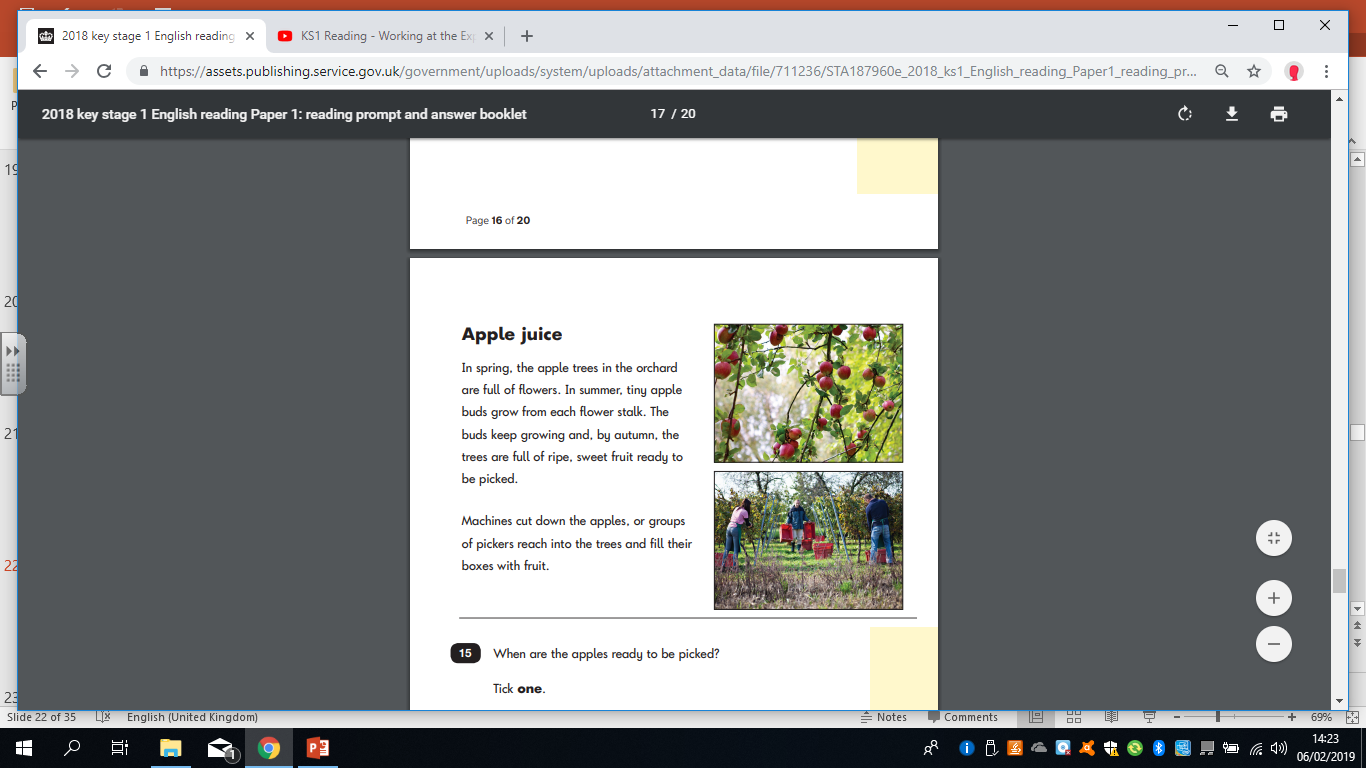 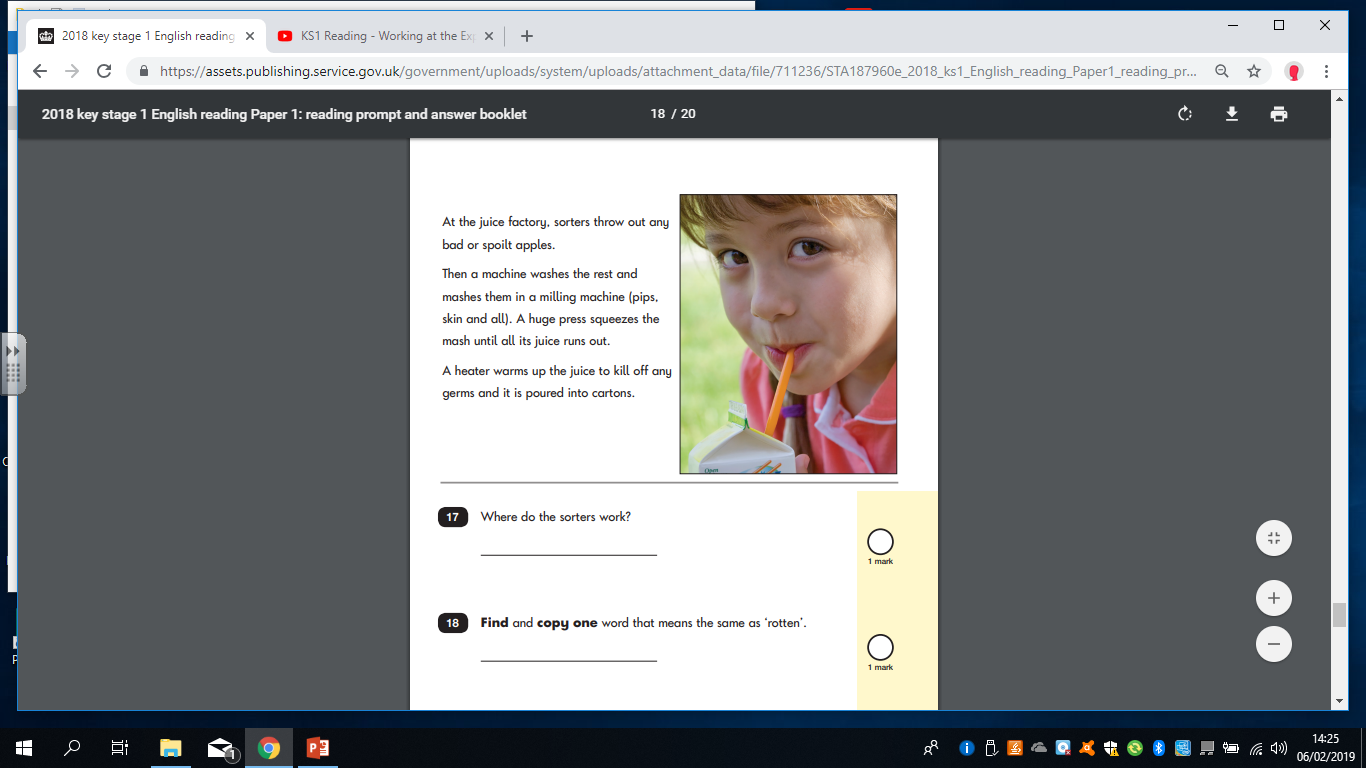 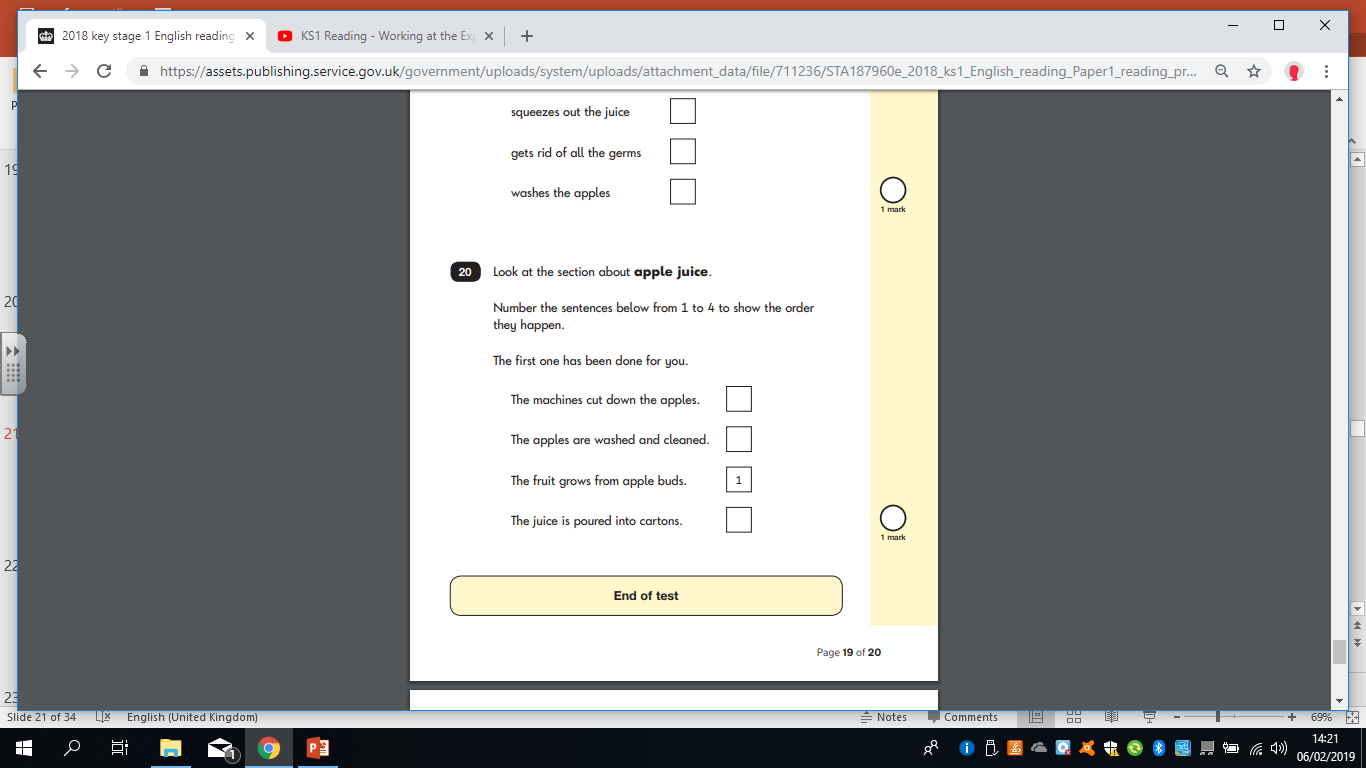 (1c)
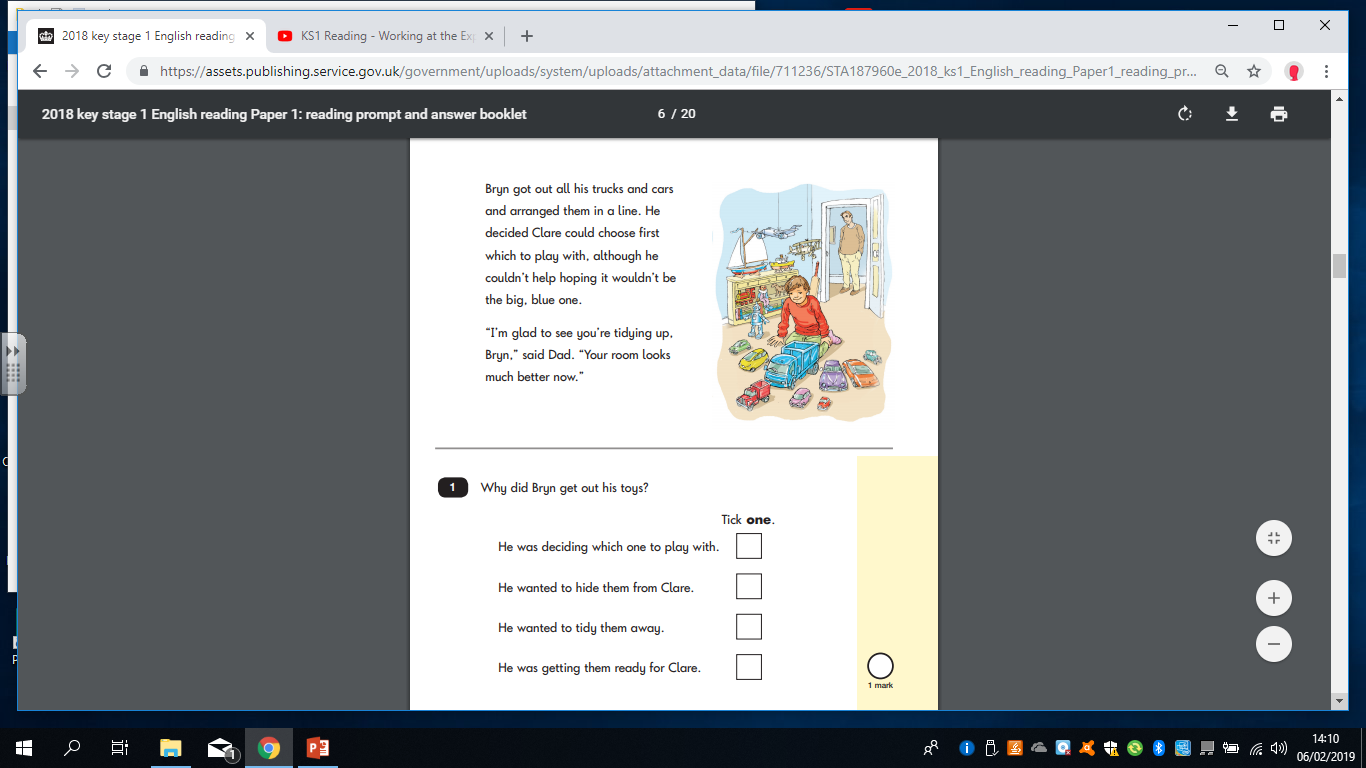 (1d)
[Speaker Notes: HAND OUT PAPER 2]
(1a)
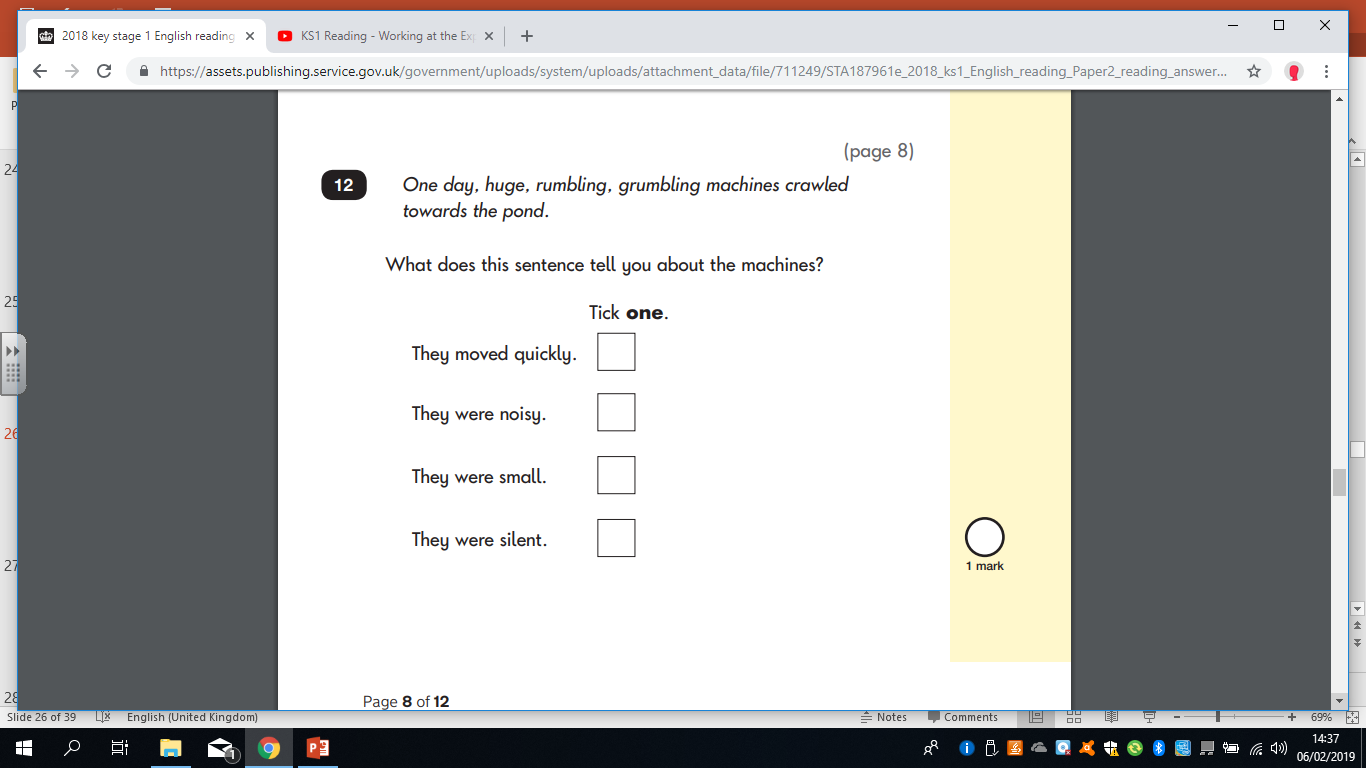 (1b)
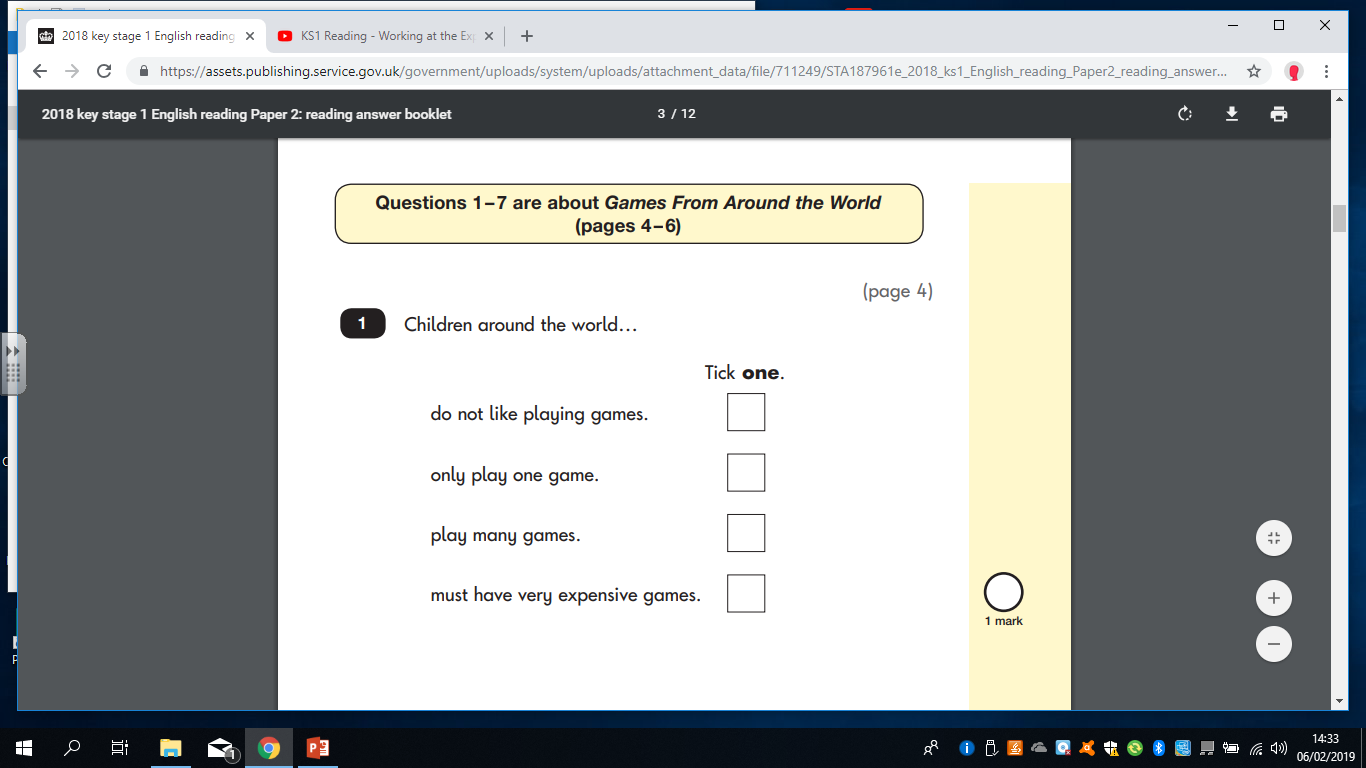 (1c)
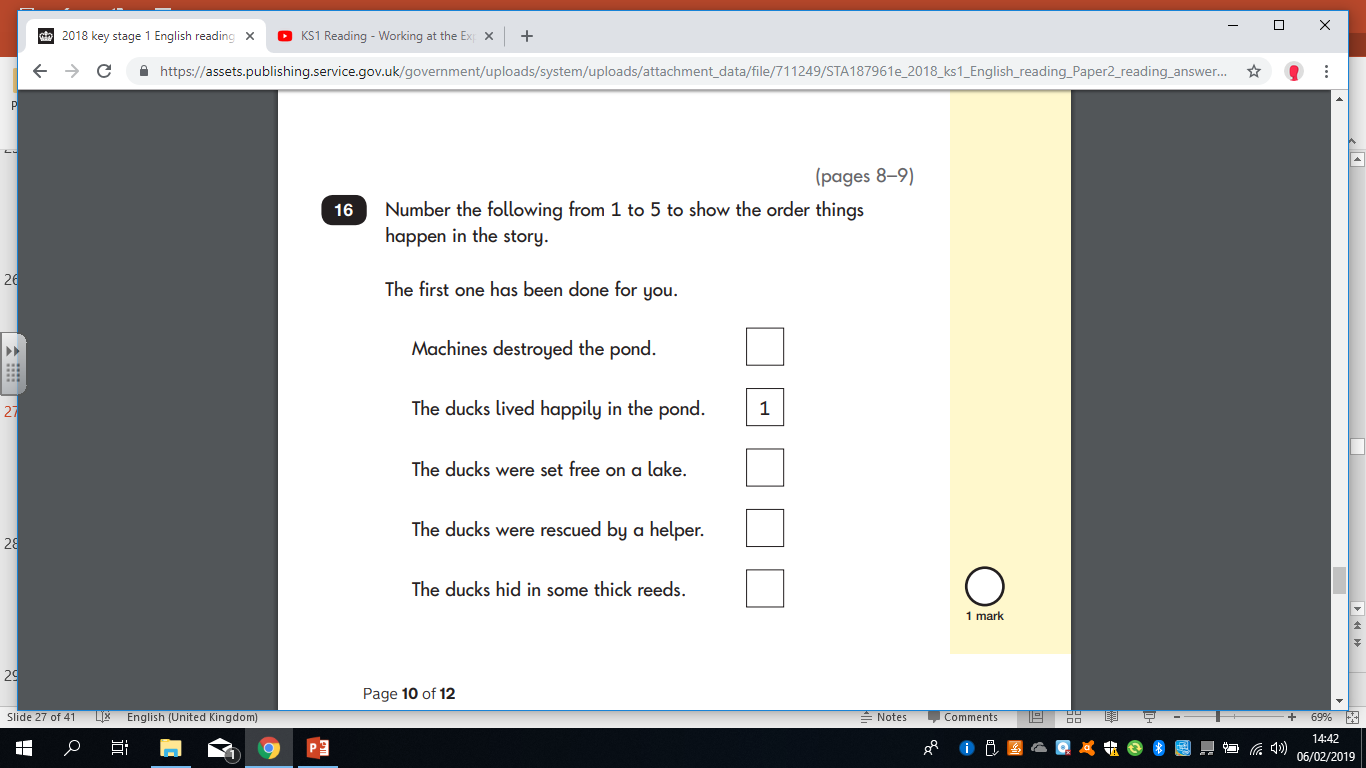 (1d)
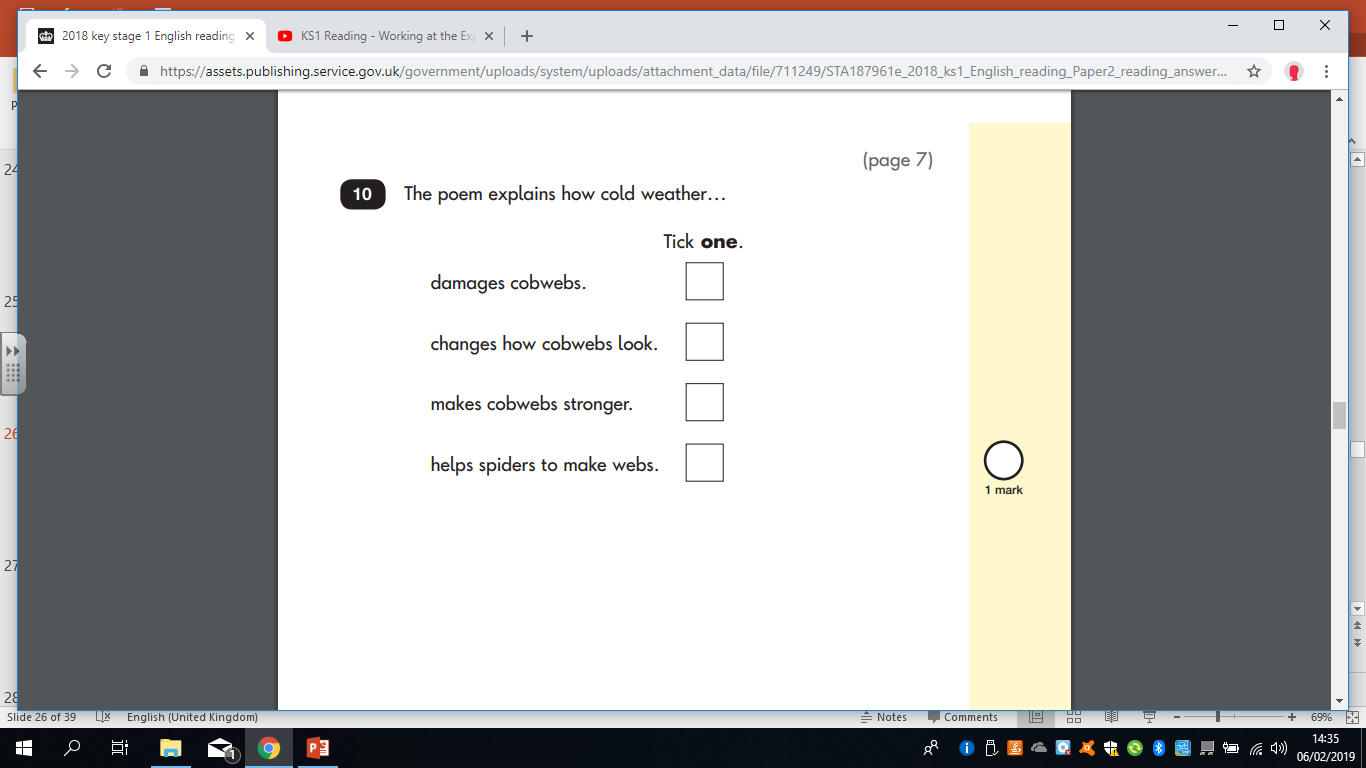 How do we support the children to reach this ‘expected standard’?
Whole class comprehension activities
Small group reading activities
Individual reading with an adult’s support.
Through discussion and then encouraging the children to record their answers in writing.  
Follow up reading tasks.
Spelling, Punctuation & Grammar
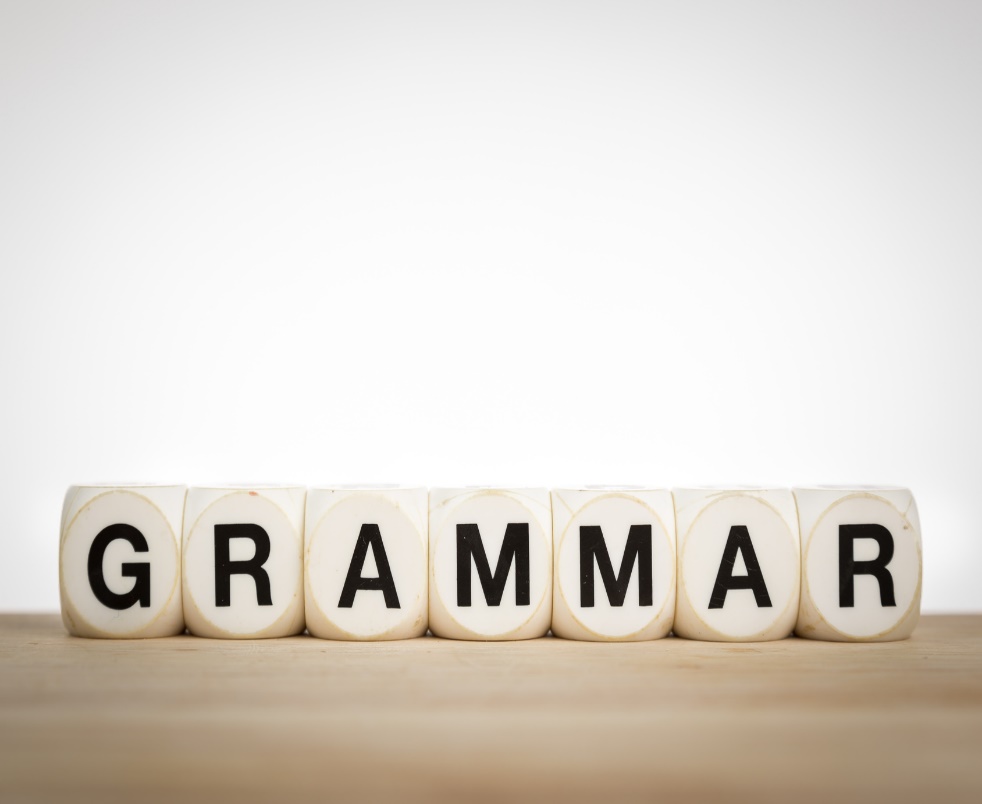 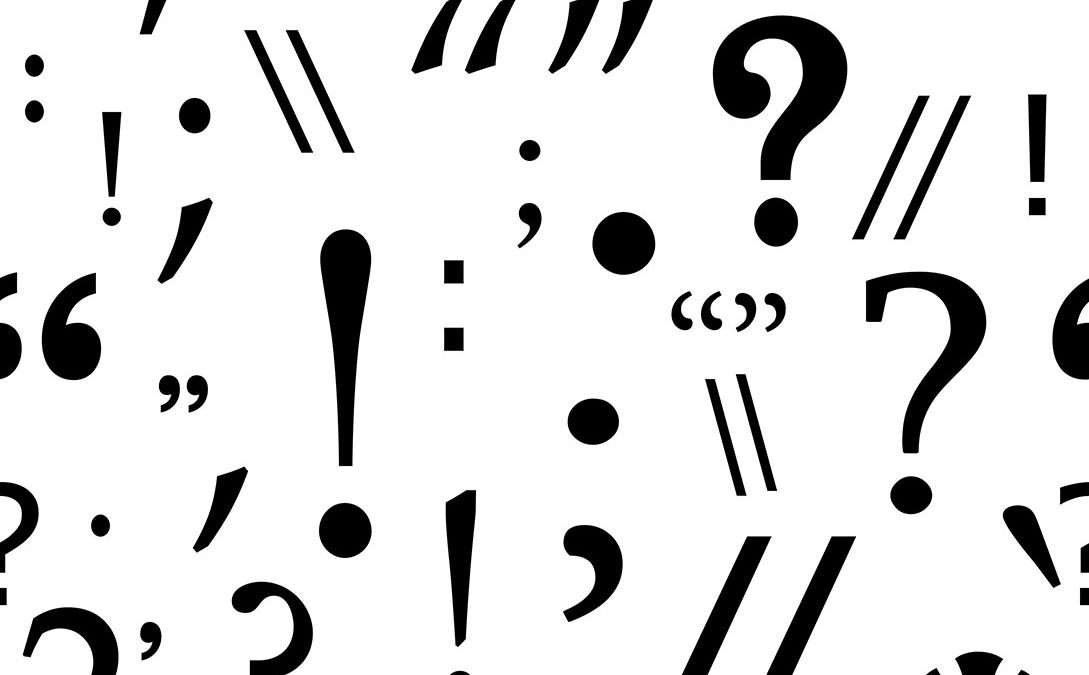 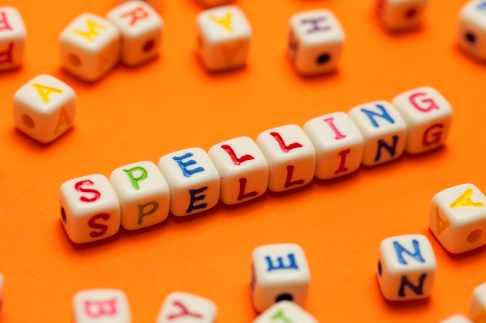 Spelling Punctuation & Grammar 

what does the ‘expected standard’ look like for the Spelling, Punctuation & Grammar element?
There are seven key foci in the SPAG test:
Grammatical Terms/ Word Classes
2)  Circle the adjective in the sentence below. 

The tree was taller than the house.
[Speaker Notes: ‘On Wednesday’.]
Functions of Sentences.
13) What is the sentence below? 
      The end punctuation is covered.

              What a fantastic piece of work that is

Tick one.	a statement
		a command
		an exclamation
		a question
3.  Combining words, phrases and clauses.
9) Circle one word in the sentence below that can be replaced with the word if.
     
    My  friend  and  I  ride  our  bikes  to  school            
    when  the  weather  is  good.
4.  Verb tenses and consistency.
12) The sentence below should all be in the past tense.

      Circle one word that needs to be changed.

   The  swimming  pool  was  closed  so  Ted  plays       
    in  the  park.
5.  Punctuation
6) Tick the name of the punctuation mark that should     
     complete each sentence.
6.  Vocabulary
4)  Add two letters to the word happy to make a     
     word that means not happy.

          We went to a football game. 
          Our team lost and I was very   ___happy.
Spellings – these are the words from 2018 SATs paper:
sea 
cave
bird
funny
skin
fall
longest
closed
useless
station
right
warm
dice
swan
spy
above
grapes
wheel
local
easier
[Speaker Notes: Ch are untimed for this.  Told the word, then re-told as part of a sentence and then the word is repeated again.  
Ch obviously have to write very carefully so that we can clearly see the spelling of the word.]
How do we support the children to reach this ‘expected standard’?
Weekly Grammar Hammer activities.
A weekly focus on a different aspect of grammar.
Daily spelling lessons following our Read, Write, Spell Inc. programme.  
Children are encouraged to use their word books and ‘have a go’ spelling books.  
Three spellings in most pieces of work are corrected and the child is asked to re-write, as part of following up on their marking feedback.
Additional activities to support those children who find spelling more challenging.